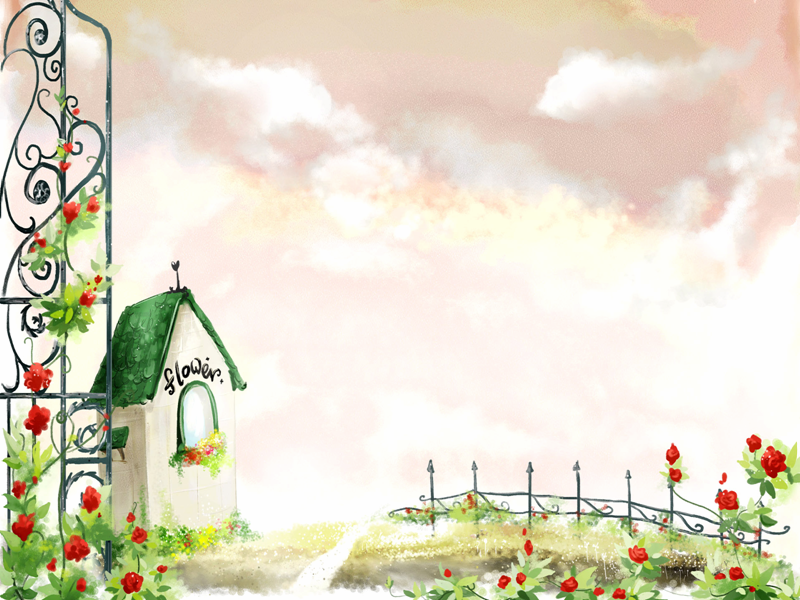 Tập làm văn
Kể chuyện
(kiểm tra)
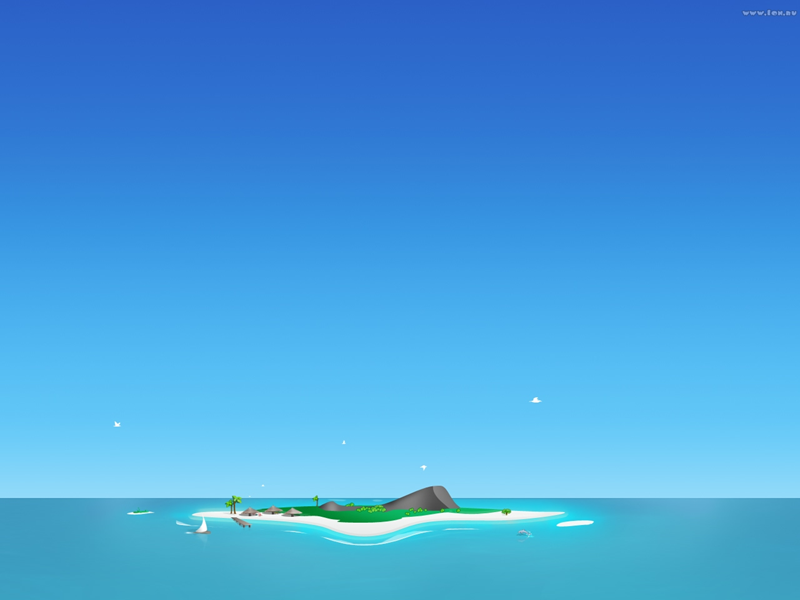 Hát
Kiểm tra bài cũ:
Kiểm tra giấy bút ( hs)
Em hãy nêu dàn bài kể chuyện?
Mở đầu :giới thiệu câu chuyện  định kể là câu chuyện gì? Có những nhân vật nào?
2. Diễn biến:việc gì xảy ra trước kể trước, việc gì xảy ra sau kể sau.
3. Kết thúc:Rút ra bài học .
Trong 3 đề em chọn 1 đề 
Kể một câu chuyện em được nghe hoặc được đọc về một người có tấm lòng nhân hậu.
Kể lại câu chuyện Nỗi dằn vặt của An-đrây-ca bằng lời của cậu béAn-đrây-ca.
 Kể lại câu chuyệnVua tàu thủy Bạch Thái Bưởi bằng lời của một chủ tàu người Pháp hoặc người Hoa.
H.S. làm bài(thời gian 25 phút)
Củng cố:  Nộp bài
Kì tới:   Trả bài viết.